ji-3. 条件分岐とプログラム制御：Javaプログラムの基本構造
（Java プログラミング入門）
URL: https://www.kkaneko.jp/pro/ji/index.html

金子邦彦
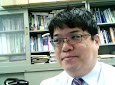 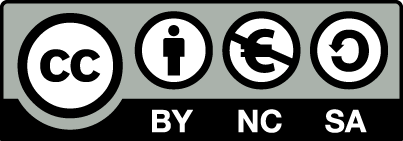 1
内容
例題１．平方根の計算
　if 文，else 文，条件分岐，比較演算
例題２．定形郵便物の料金
例題３．２次方程式
    多分岐
例題４．直線と原点の距離
    比較演算と論理演算の組み合わせ
2
目標
条件分岐（if 文）を使って，より役に立つプログラムを作ることができるようになる．
比較演算（＜，＜＝，＞，＞＝，＝，＜＞）の使い方を理解する
前回習った四則演算，Java の標準ライブラリ（指数関数，対数関数）も使う
3
条件分岐
条件分岐では，条件式が成り立てばＡを，成り立たなければＢを実行というように分岐する
Yes
条件式
No
Ｂ
Ａ
4
オンライン開発環境 Online GDB
プログラミングを行えるオンラインのサービス
	https://www.onlinegdb.com

ウェブブラウザを使う

たくさんの言語を扱うことができる
	Python3, Java, C/C++, C#, JavaScript, 
	R, アセンブリ言語，SQL など

オンラインなので、「秘密にしたいプログラム」を扱うには十分な注意が必要
5
Online GDB で Java を動かす手順
① ウェブブラウザを起動する

② 次の URL を開く
	https://www.onlinegdb.com
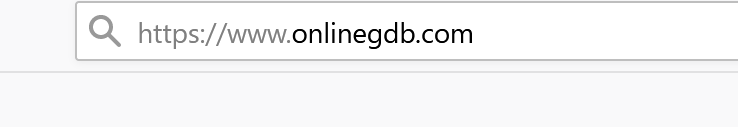 6
③ 「Language」のところで，「Java」を選ぶ
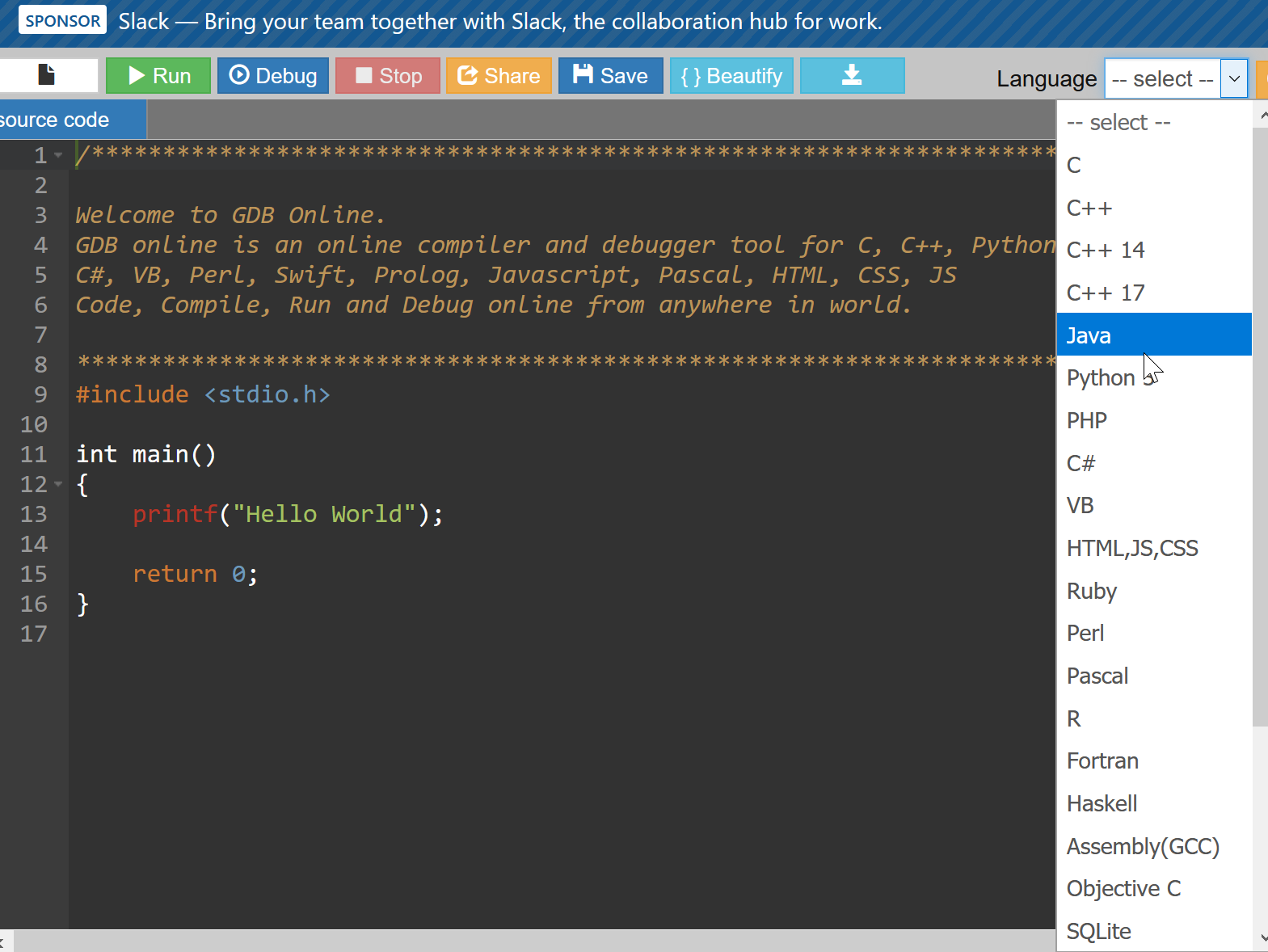 7
実行ボタン
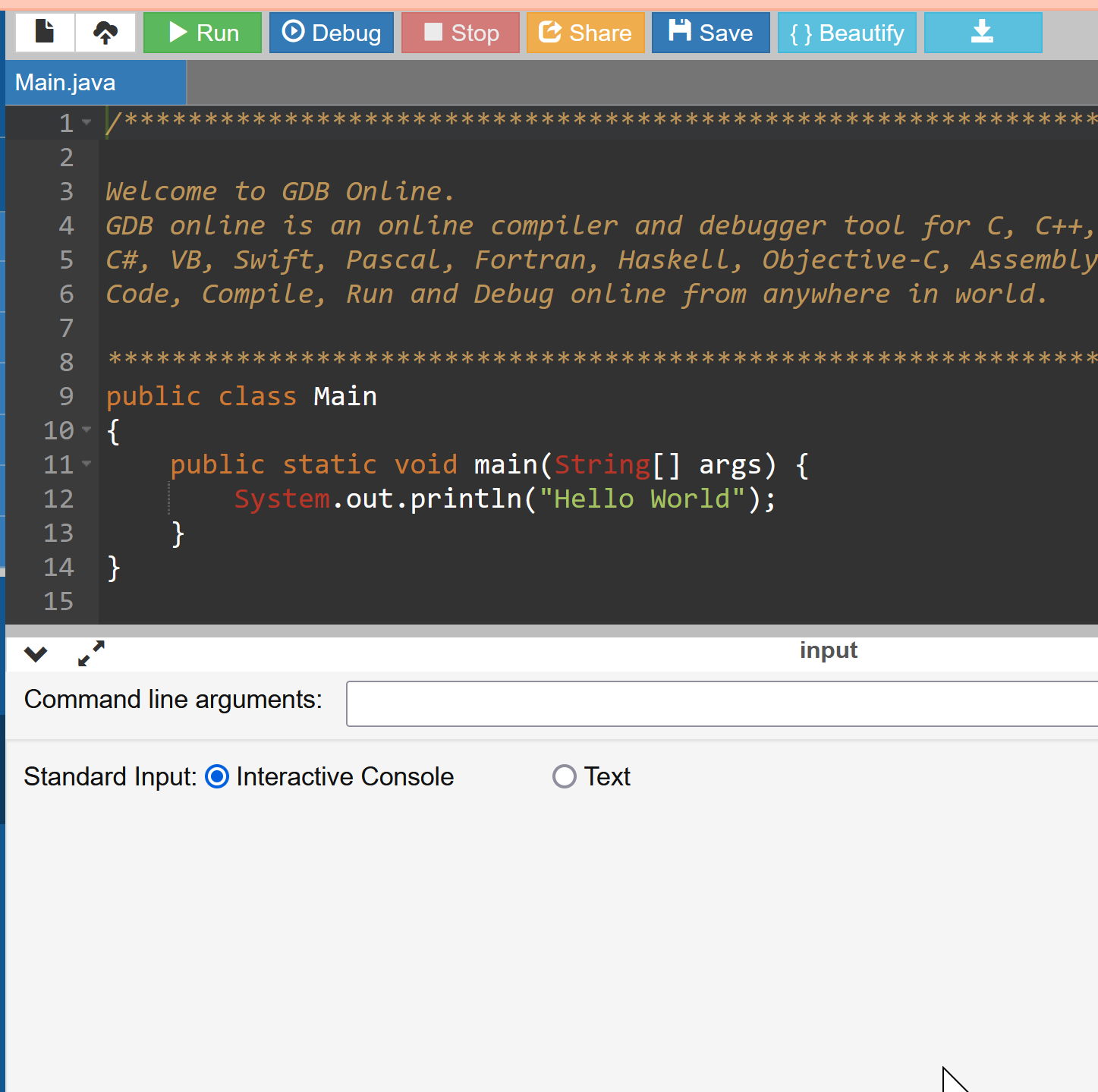 エディタ画面
プログラムを
書き換えること
ができる
8
if, else
if, else を用いて，「条件式」が成り立てばＡを、成り立たなければＢを実行するようなプログラムを書くことができる．
if ( 条件式 ) {
    文;
    文;
    ...
  } else {
    文;
    文;
    ...
  }
Yes
条件式
Ａ
No
Ａ
Ｂ
Ｂ
9
if のみ
if のみを書いて，else を書かないこともできる
「条件式」が成り立つときに限りＡを実行
if ( 条件式 ) {
    文;
    文;
    ...
  }
Yes
条件式
No
Ａ
Ａ
10
比較演算
比較演算は，条件式を書くときなどに使用

＜                        左辺が右辺より小さい
＜＝                    左辺が右辺以下
＞                        左辺が右辺より大きい
＞＝                    左辺が右辺以上
＝＝                    左辺が右辺と等しい
＜＞                    左辺が右辺と等しくない
11
比較演算の例
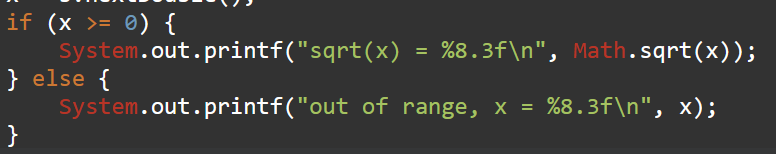 条件式 x >= 0 は，「x が 0 以上」の意味
12
平方根を求める
次は，平方根を求めるプログラム
「-5」を与えると，NaN と表示される
これは正常動作．そもそも x の値がマイナスになるのが想定外　→　次ページ以降で改良版を示す
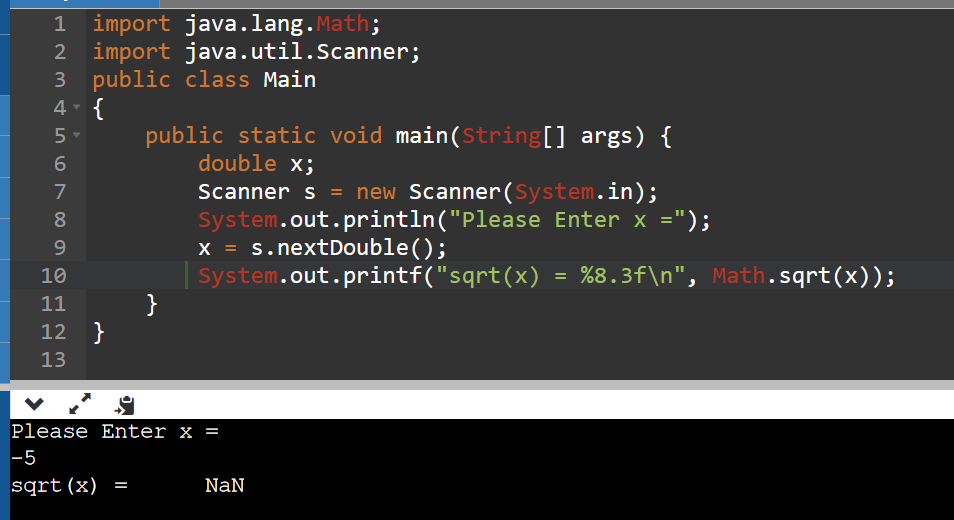 13
例題１．平方根の計算
浮動小数点数データを読み込んで，平方根の計算と表示を行うプログラム
但し，負の数の場合には，「計算できないこと」を意味するメッセージを表示する
        正または０のとき：  sqrt() を使って計算できる
        負のとき：　「計算できないこと」と，確認の
　　　　　　　　　ために x の値も表示
負であるかどうかによって条件分岐を行うために if 文を使う
14
import java.lang.Math;
import java.util.Scanner;
public class Main
{
	public static void main(String[] args) {
	    double x;
	    Scanner s = new Scanner(System.in);
	    System.out.println("Please Enter x =");
	    x = s.nextDouble();
	    if (x >= 0) {
	        System.out.printf("sqrt(x) = %8.3f\n", Math.sqrt(x));
	    } else {
	        System.out.printf("out of range, x = %8.3f\n", x);
	    }
	}
}
条件式
条件が成り立つ場合に実行され
る部分
条件が成り立たない場合に実行
される部分
15
平方根の計算
実行結果の例
x = 9 のときは，平方根が表示される
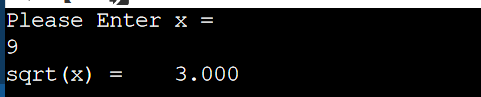 x = -5 のときは，計算できないという
メッセージと，x の値が表示される
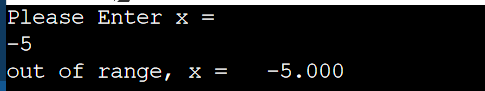 16
プログラム実行順
メッセージ
「Please Enter x =」を表示
System.out.println("Please Enter x =");
x = s.nextDouble();
浮動小数点数データを読み込み
No
x >= 0
条件分岐
Yes
System.out.printf("sqrt(x) = %8.3f\n", Math.sqrt(x));
平方根を計算し，計算結果を表示
メッセージと x の値
を表示
System.out.printf("sqrt(x) = %8.3f\n", Math.sqrt(x));
17
終わり
プログラムとデータ
メモリ
①
x
x = s.nextDouble();
浮動小数点数
データを読み込み
１つの変数
③
System.out.printf("sqrt(x) = %8.3f\n", Math.sqrt(x));
計算と表示 (x >= 0 のとき)
18
例題２．定形郵便物の料金
キーボードから数値を読み込んで，
	25 以下なら				「84 Yen」
	25 より大きくて50以下なら　	「94 Yen」
	50より大きいなら        　		「Too heavy」
と表示するプログラムを作る

多分岐を行うために，if 文を使う
19
import java.lang.Math;
import java.util.Scanner;
public class Main
{
	public static void main(String[] args) {
	    double x;
	    Scanner s = new Scanner(System.in);
	    System.out.println("juuryou?");
	    x = s.nextDouble();
	    if (x <= 25) {
	        System.out.println("84 Yen");
	    } else if (x <= 50 ) {
	        System.out.println("94 Yen");
	    } else {
	        System.out.println("Too heavy");
	    }
	}
}
x <= 25 が成り立つ
場合に実行される部分
x <= 25 が成り立たず，
x <= 50 が成り立つ
場合に実行される部分
x <= 25 も成り立たず，
x <= 50 も成り立たない
場合に実行される部分
20
定形郵便物の料金
実行結果の例
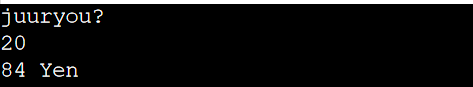 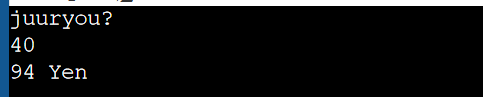 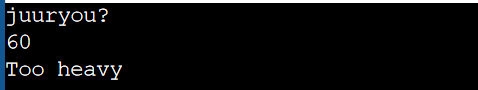 21
定形郵便物の料金
A, B, C のうちどれか１つを実行
Yes
x <= 25
No
System.out.println("84 Yen");
Yes
Ａ
x <= 50
No
System.out.println("94 Yen");
Ｂ
System.out.println("Too heavy");
Ｃ
22
import java.lang.Math;
import java.util.Scanner;
public class Main
{
	public static void main(String[] args) {
	    double x;
	    Scanner s = new Scanner(System.in);
	    System.out.println("juuryou?");
	    x = s.nextDouble();
	    if (x <= 25) {
	        System.out.println("84 Yen");
	    } else if (x <= 50 ) {
	        System.out.println("94 Yen");
	    } else {
	        System.out.println("Too heavy");
	    }
	}
}
このうちどれか１つ
が実行される
23
例題３．２次方程式
２次方程式 ax2 + by + c = 0 の解を求めるプログラムを作る
重解，虚数解も正しく求めるために，判別式　b2 -4ac の値で条件分岐する
「a=0」の場合は考えない
24
D = b2 - 4ac とする
1) 判別式 D > 0 のとき
        

2) D = 0 のとき
    

3) D < 0 のとき
異なる２実数解
重解
異なる２虚数解
25
import java.lang.Math;
import java.util.Scanner;
public class Main
{
	public static void main(String[] args) {
	    double a, b, c, D;
	    Scanner s = new Scanner(System.in);
	    System.out.println("Please Enter a =");
	    a = s.nextDouble();
	    System.out.println("Please Enter b =");
	    b = s.nextDouble();
	    System.out.println("Please Enter c =");
	    c = s.nextDouble();
	    D = b * b - 4 * a * c;
	    if (D > 0) {
	        System.out.printf("x = %8.3f, %8.3f\n", 
	            (-b + Math.sqrt(D)) / (2 * a), 
	            (-b - Math.sqrt(D)) / (2 * a));
	    } else if (D == 0) {
	        System.out.printf("x = %8.3f\n", -b / (2*a));
	    } else {
	        System.out.printf("x = %8.3f + %8.3f i, %8.3f - %8.3f i\n", 
	           -b / (2 * a), Math.sqrt(-D) / (2 * a),  
                           -b /(2 * a), Math.sqrt(-D) / (2 * a));
	    }
	}
}
D > 0 のとき
D = 0 のとき
D < 0 のとき
26
２次方程式
実行結果の例
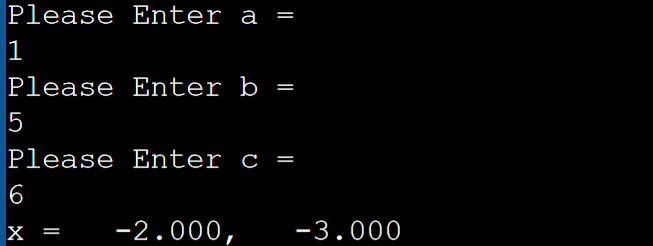 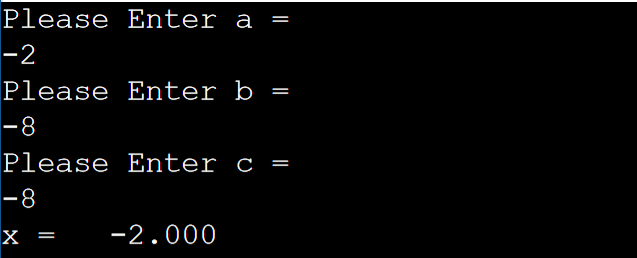 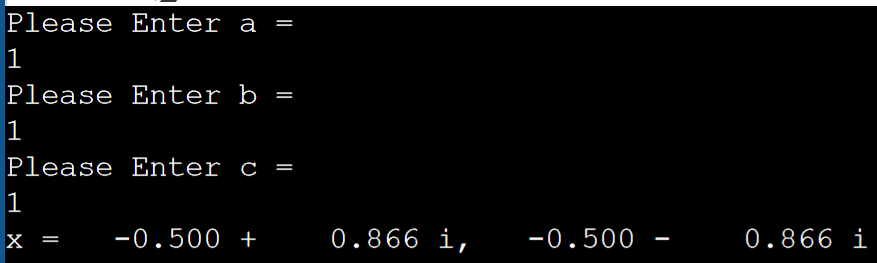 27
例題４．直線と原点の距離
平面： ax + by + c = 0 と原点との距離を求めるプログラムを作成する
但し，a = 0 かつ b = 0 のときには計算を行わない
28
直線と原点の距離
y
o
x
直線 ax + by + c = 0
29
import java.lang.Math;
import java.util.Scanner;
public class Main
{
	public static void main(String[] args) {
	    double a, b, c, d;
	    Scanner s = new Scanner(System.in);
	    System.out.println("Please Enter a =");
	    a = s.nextDouble();
	    System.out.println("Please Enter b =");
	    b = s.nextDouble();
	    System.out.println("Please Enter c =");
	    c = s.nextDouble();
	    if ((a == 0) && (b == 0)) {
	        System.out.println("a=0 and b=0!");
	    } else {
	        d = Math.abs(c) / Math.sqrt(a * a + b * b);
	        System.out.printf("d = %8.3f\n", d);
	    }
	}
}
条件が成り立つ場合に
実行される部分
条件が成り立たない
場合に実行される部分
30
直線と原点の距離
実行結果の例
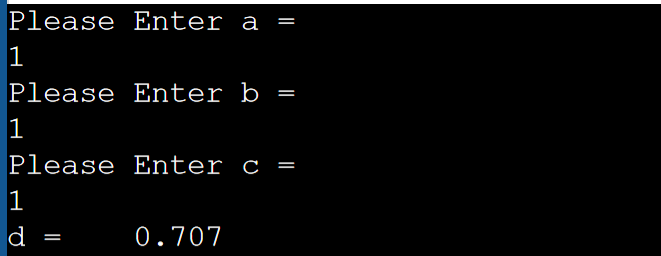 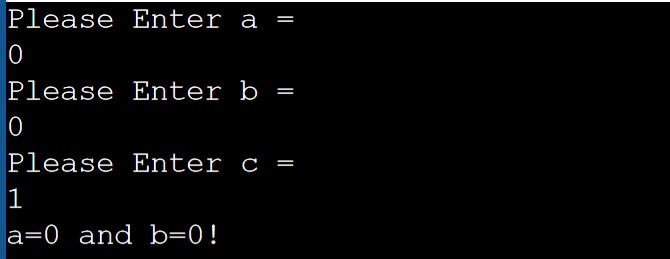 31
条件式
(a == 0) && (b == 0)
a=0 である
b=0 である
かつ
32
論理演算
A && B              A かつ B
A || B                 A または B
! A                     Aでない

真，偽に関する論理的な演算を行う．
33
演習．論理式に関する演習
（１）２次方程式 ax2 + by + c = 0 の解を求めるプログラムを作りなさい
例題３のプログラムを書き換えて，a=0 の場合にも，正しく解を求めるようにしなさい
（２）平面 ax + by + cz + d = 0 と原点の距離を求めるプログラムを作りなさい
34
演習（１）で行うこと
a = 0 かつ b = 0 かつ c = 0 のとき
        「すべての x が解である」と表示
a = 0 かつ b = 0 かつ c ≠0 のとき
        「解なし」と表示
a = 0 かつ b ≠ 0 のとき
        x = - c / b
35
演習（１）で行うこと
a = 0 かつ b ≠ 0 のとき
        x = - c / b
この部分のプログラム例（正解は１つでは無い）
else if ((a == 0) && (b != 0)) {
    System.out.printf("x = %8.3f", -c / b);
}
36